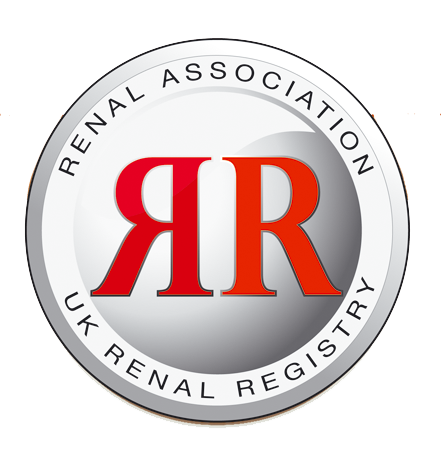 Figure 2.1. Pathways adult patients could follow to be included in the UK 2017 prevalent RRT population
Note that patients receiving dialysis for acute kidney injury (AKI) are only included in this chapter if they had a timeline or RRT modality code for chronic RRT at the end of 2017 or if they had been on RRT for ≥90 days and were on RRT at the end of 2017
CKD – chronic kidney disease; Tx – transplant
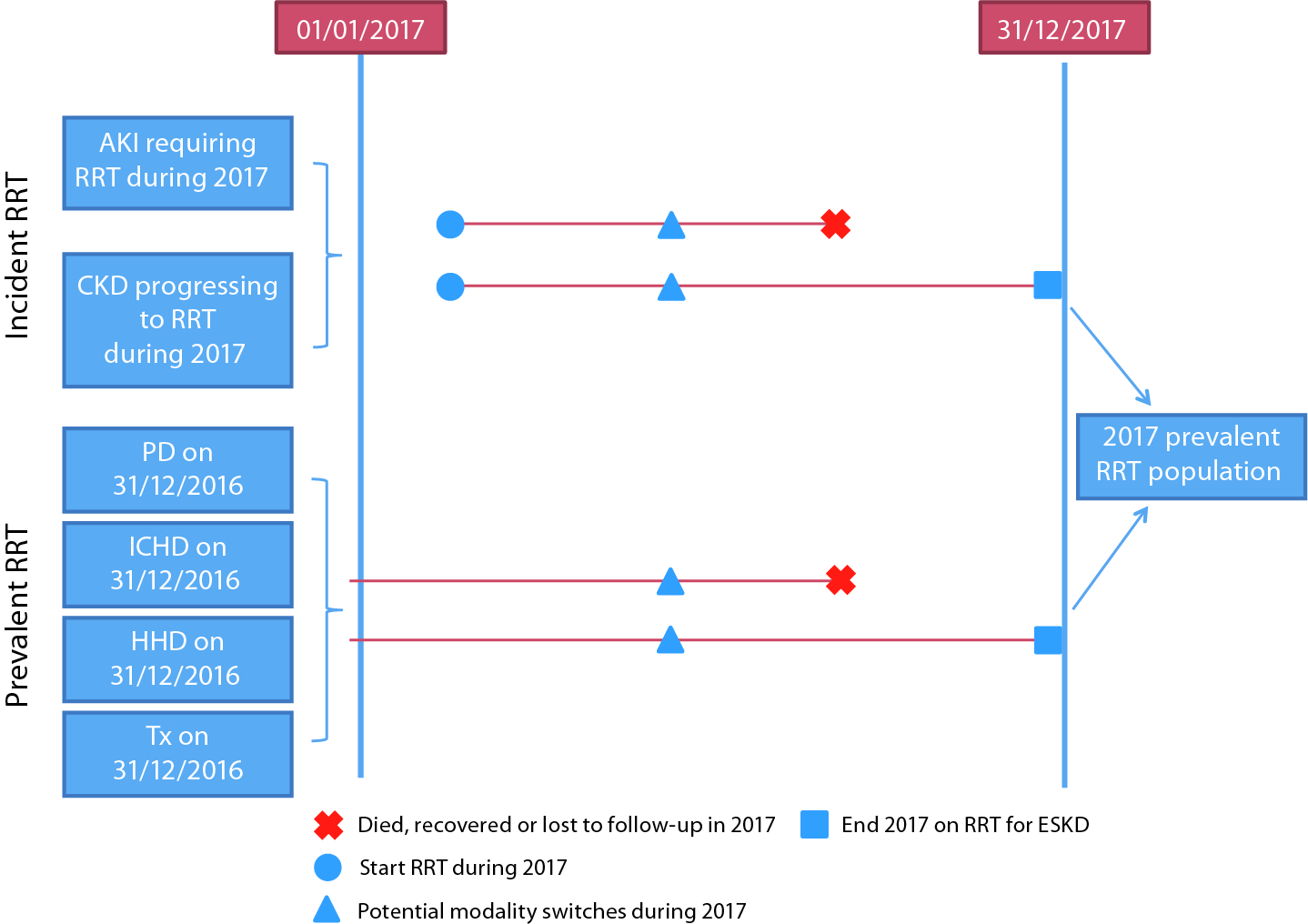 UK Renal Registry 21st Annual Report
Data to 31/12/2017
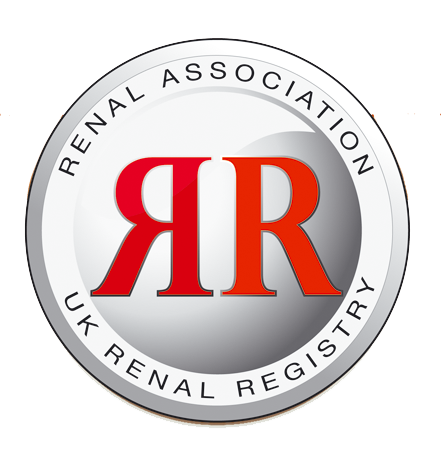 Figure 2.2. Adult RRT prevalence rates by country between 2007 and 2017
pmp – per million population
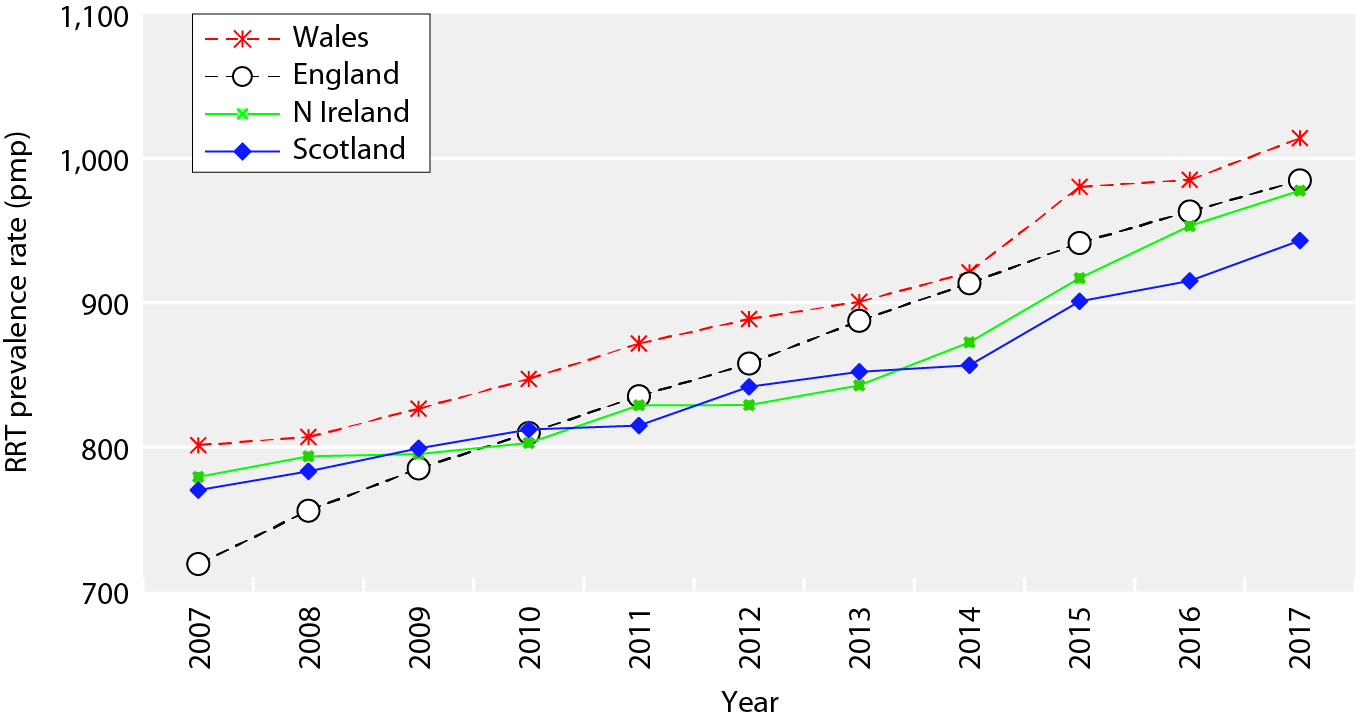 UK Renal Registry 21st Annual Report
Data to 31/12/2017
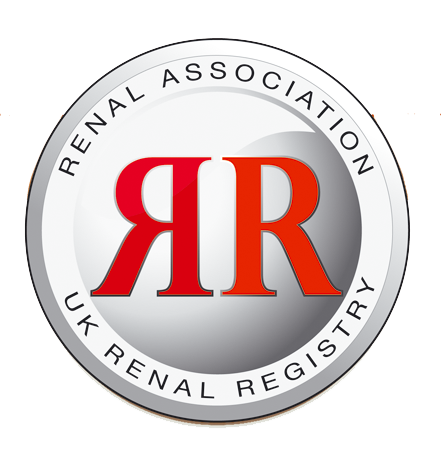 Figure 2.3. Adult RRT prevalence rates by age group between 2007 and 2017
pmp – per million population
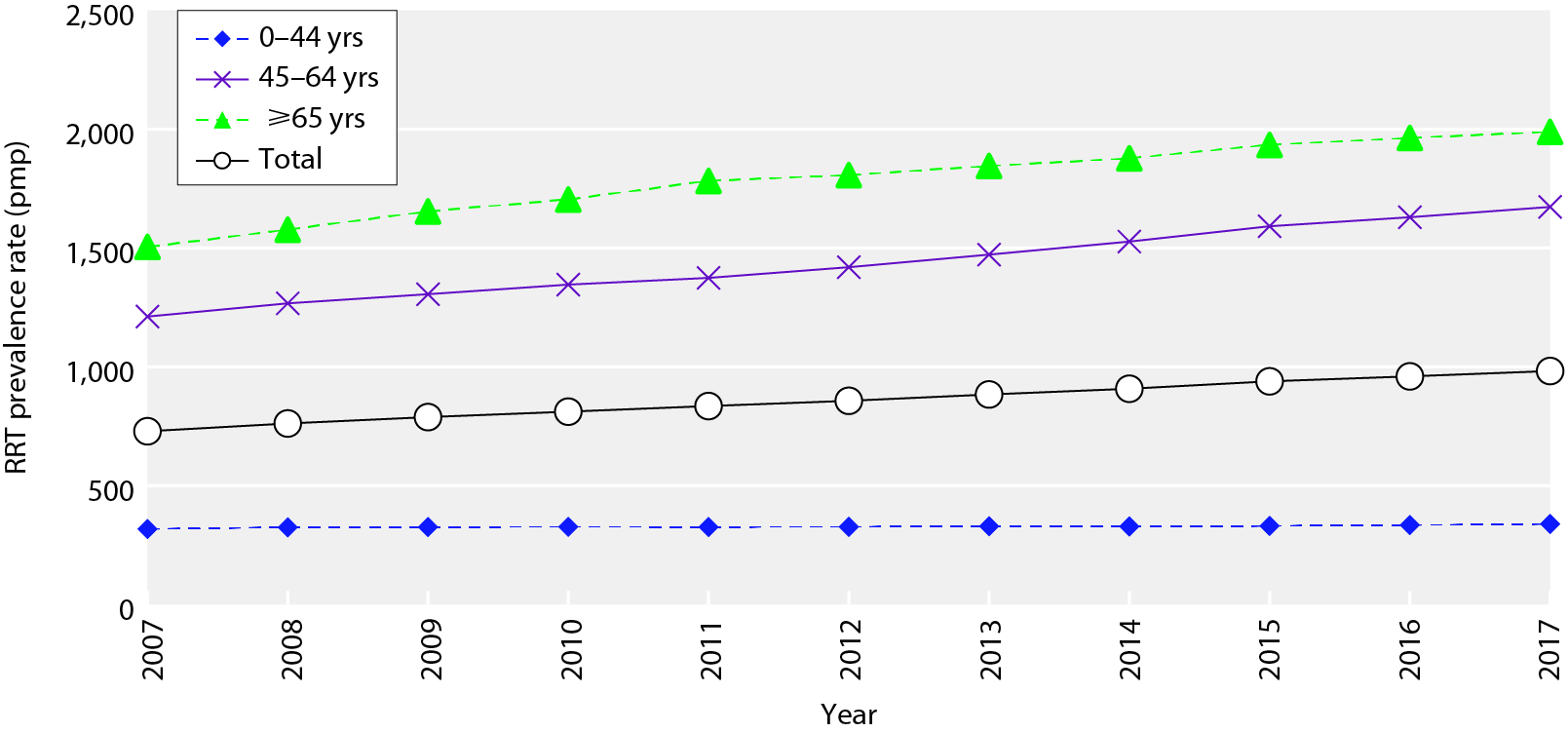 UK Renal Registry 21st Annual Report
Data to 31/12/2017
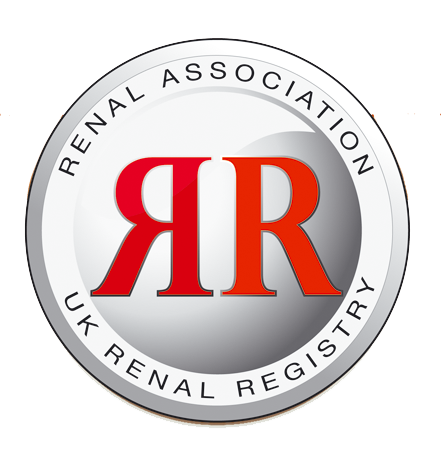 Figure 2.4. Prevalence rates for adult patients on RRT on 31/12/2017 by age group and sex
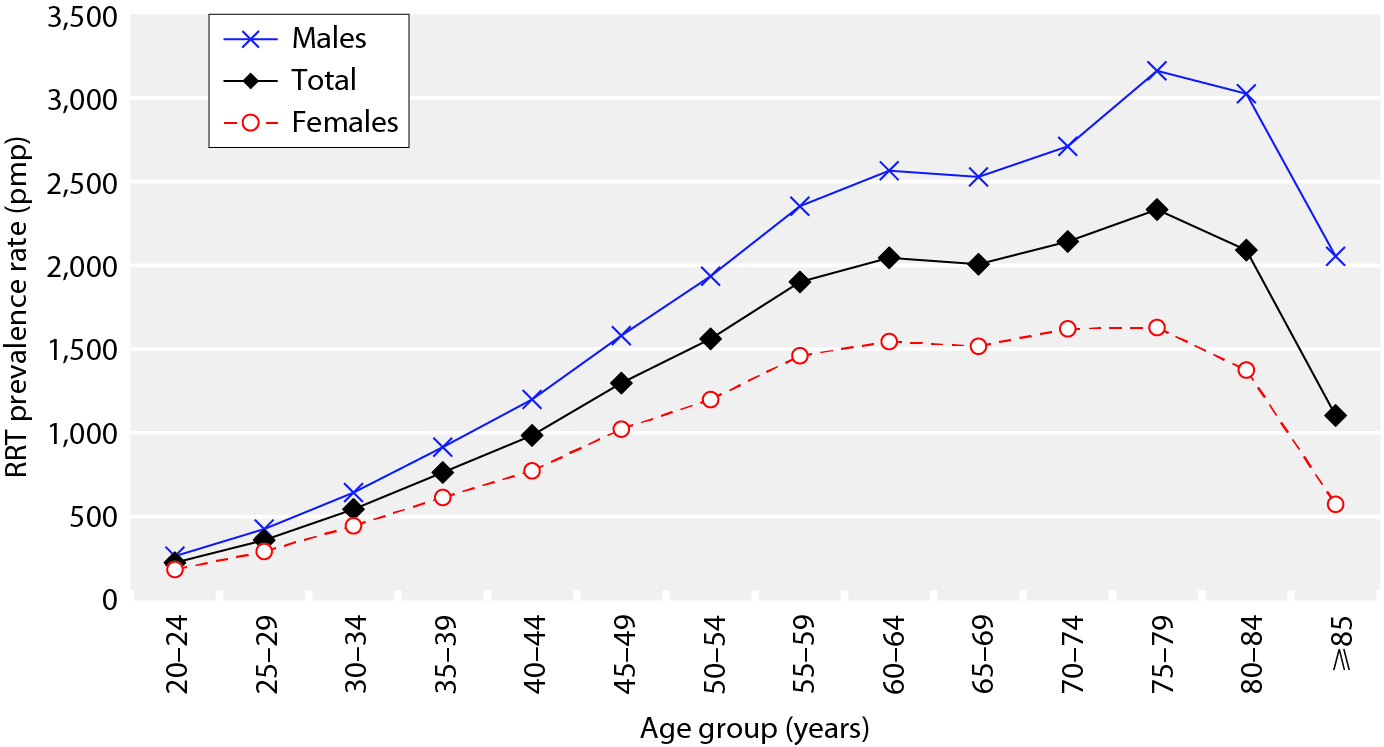 UK Renal Registry 21st Annual Report
Data to 31/12/2017
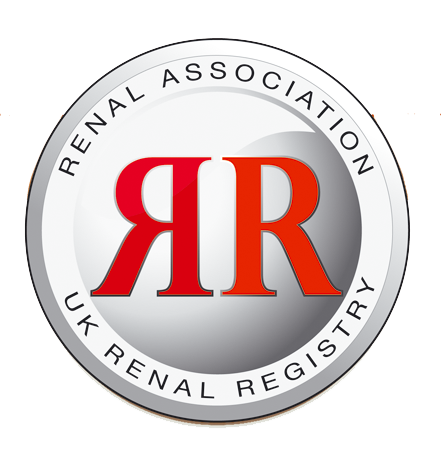 Figure 2.5. Age profile of adult patients prevalent to RRT on 31/12/2017 by RRT modality
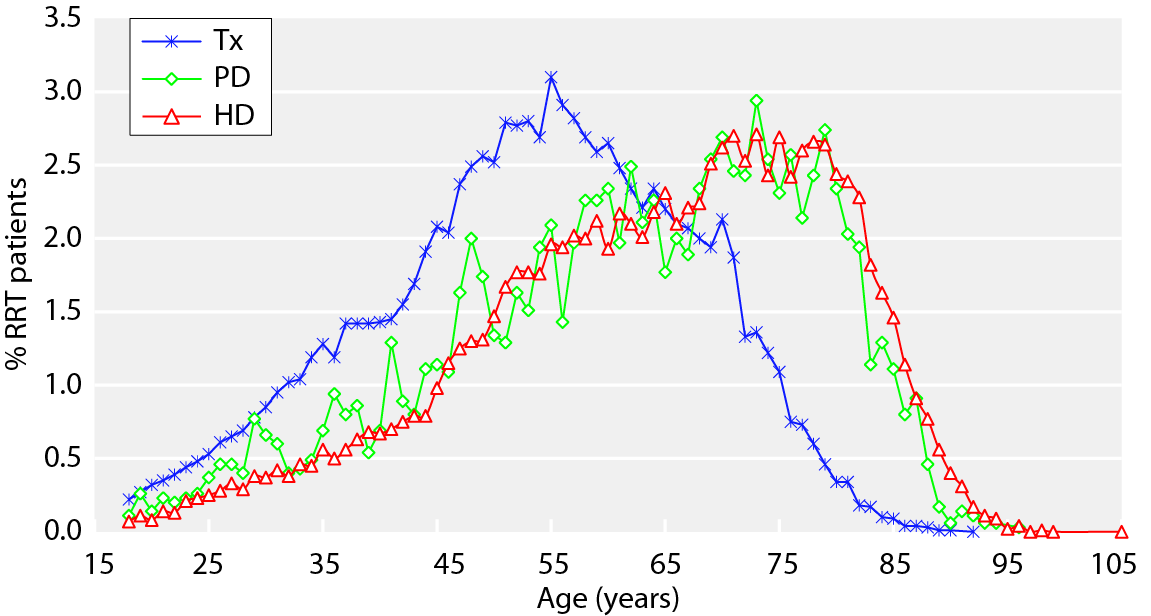 UK Renal Registry 21st Annual Report
Data to 31/12/2017
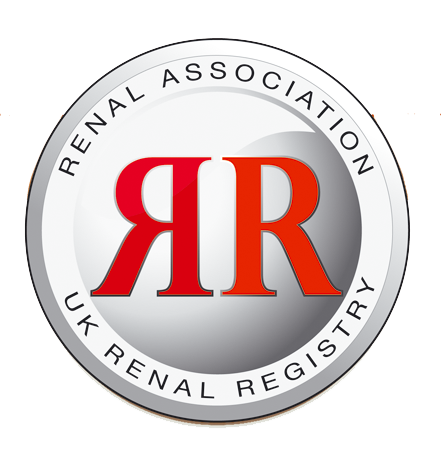 Figure 2.6. Growth in numbers of prevalent adult RRT patients by treatment modality between 2007 and 2017
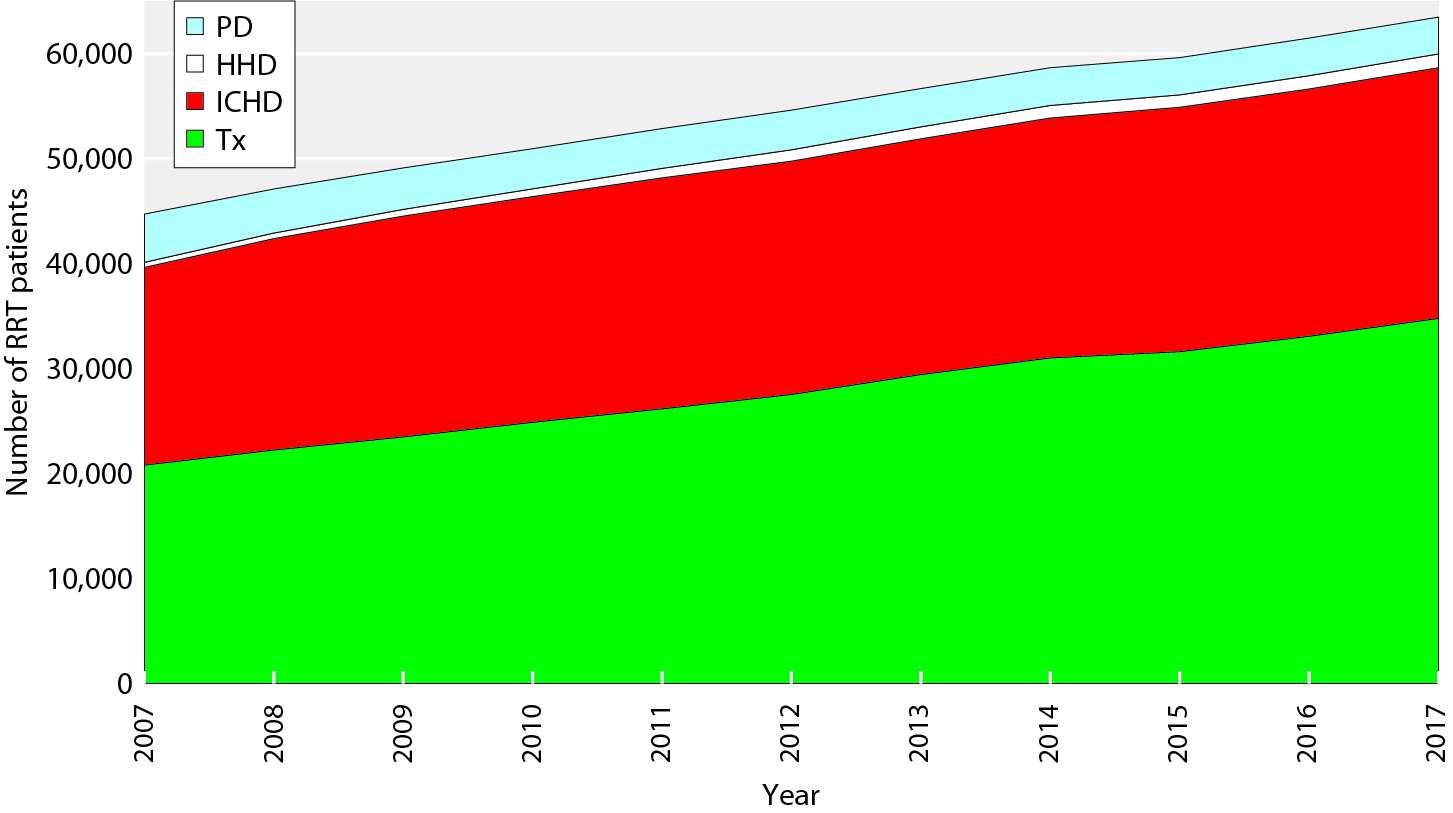 UK Renal Registry 21st Annual Report
Data to 31/12/2017
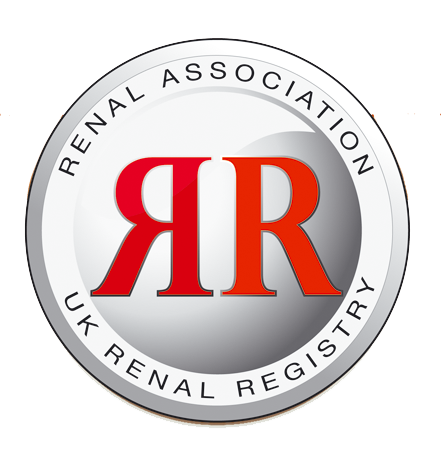 Figure 2.7. Detailed treatment modality of adult patients prevalent to RRT on 31/12/2017
APD – automated PD; CAPD – continuous ambulatory PD
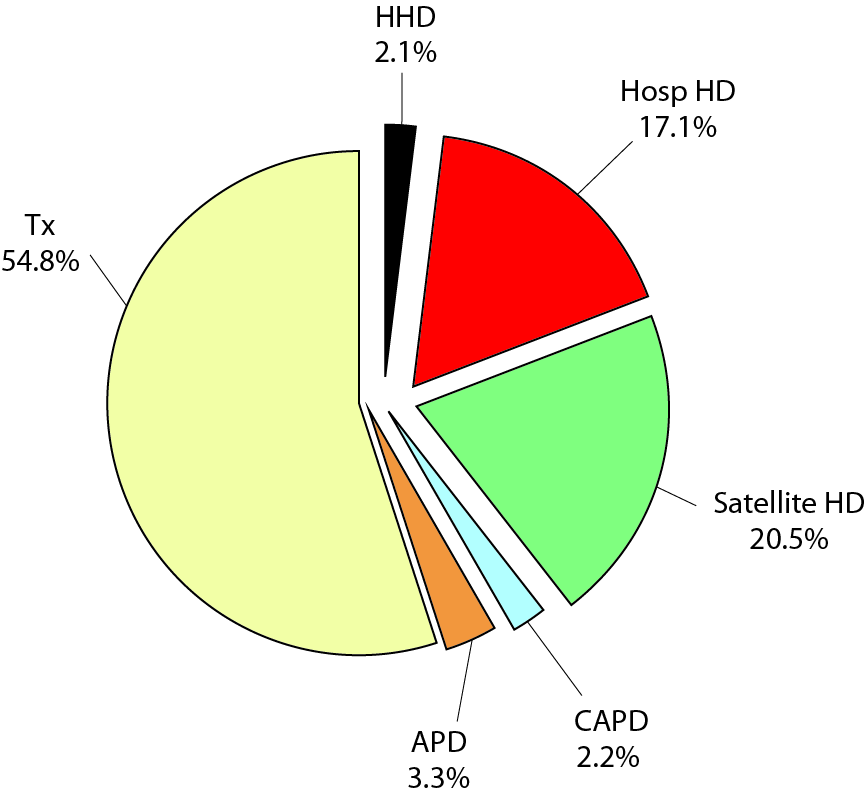 UK Renal Registry 21st Annual Report
Data to 31/12/2017
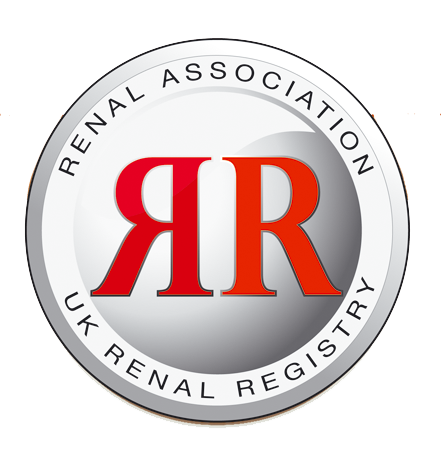 Figure 2.8. Detailed dialysis modality changes in prevalent adult RRT patients between 2007 and 2017
APD – automated PD; CAPD – continuous ambulatory PD
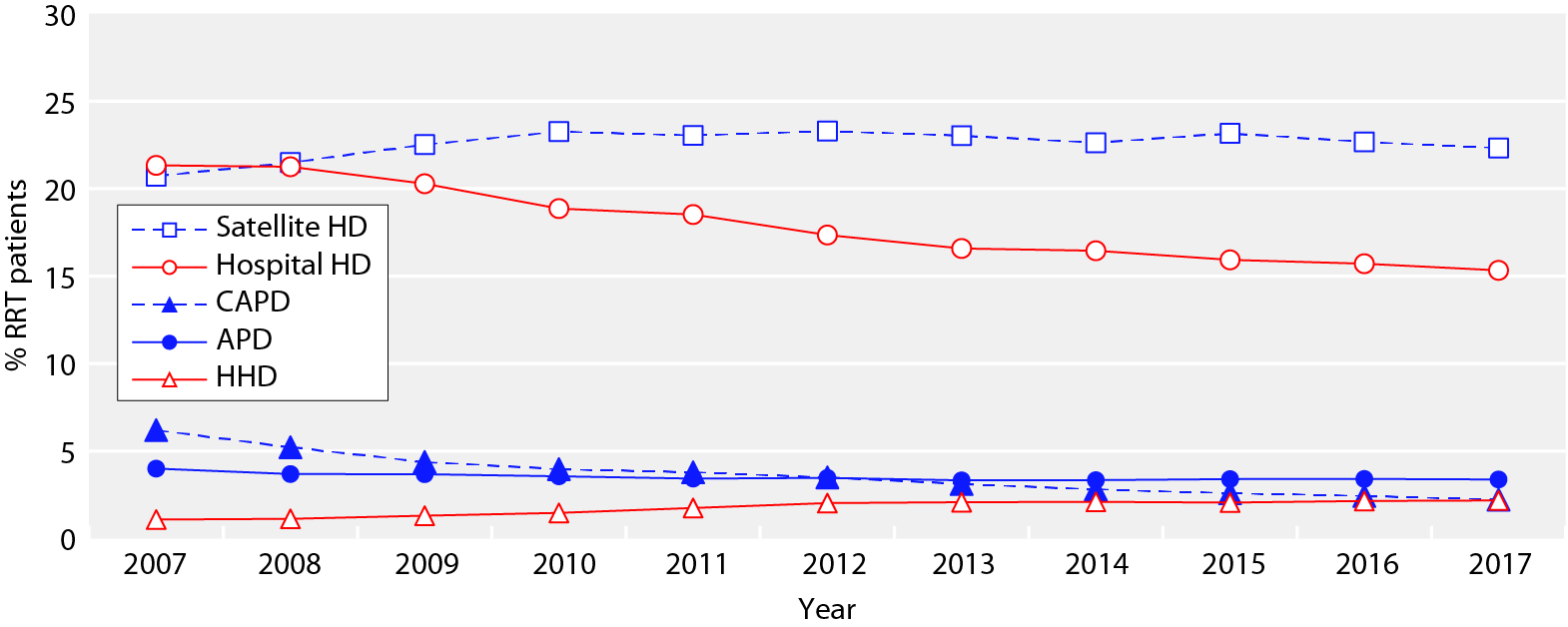 UK Renal Registry 21st Annual Report
Data to 31/12/2017
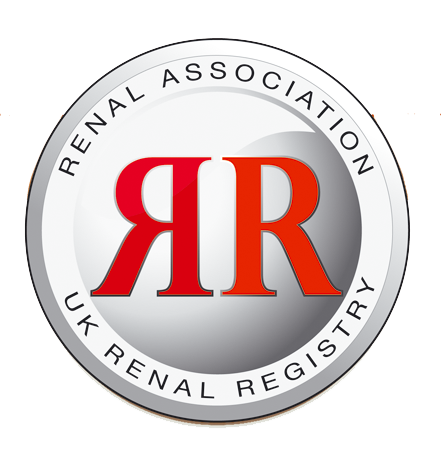 Figure 2.9. Adult patients prevalent to HD on 31/12/2017 treated with satellite HD or HHD by centre
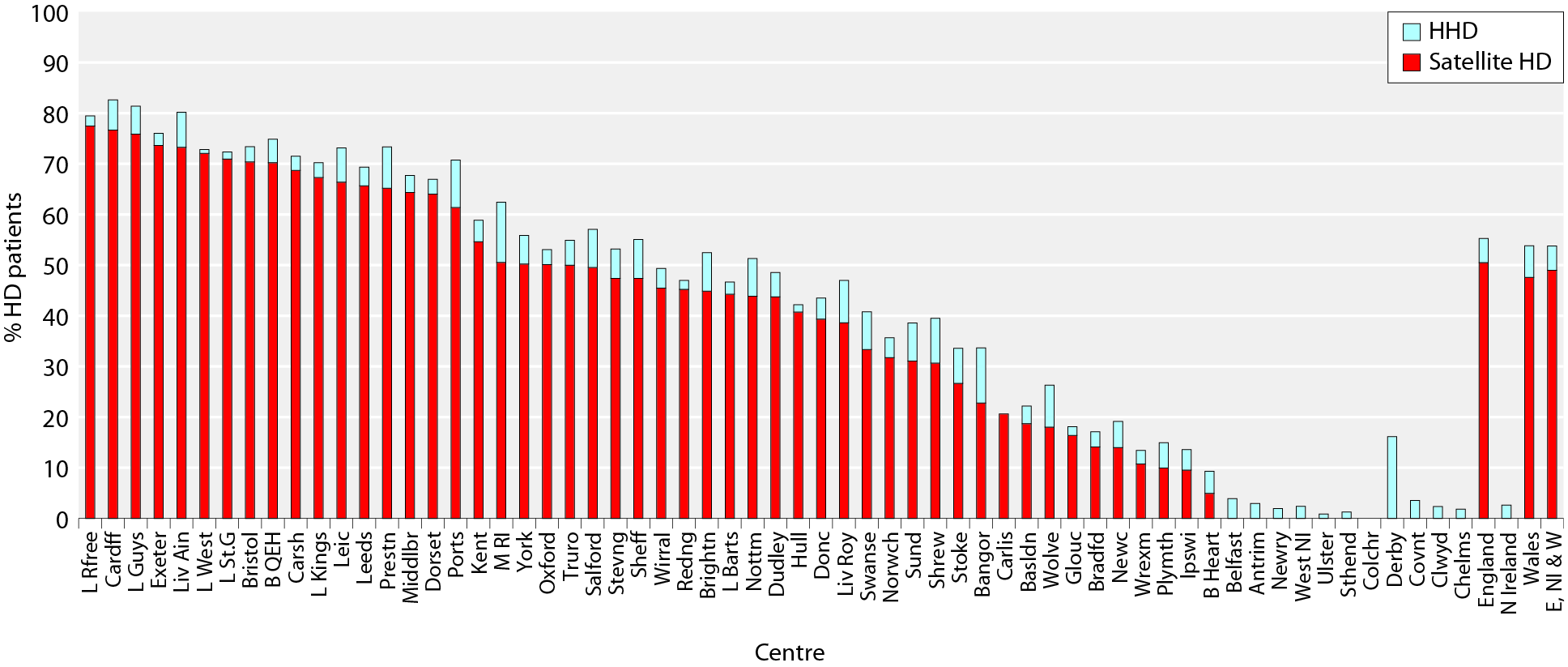 UK Renal Registry 21st Annual Report
Data to 31/12/2017
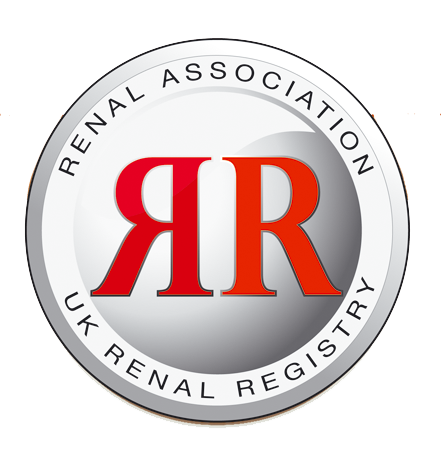 Figure 2.10. 1 year survival (adjusted to age 60 years) of adult patients prevalent to dialysis on 31/12/2016 by centre
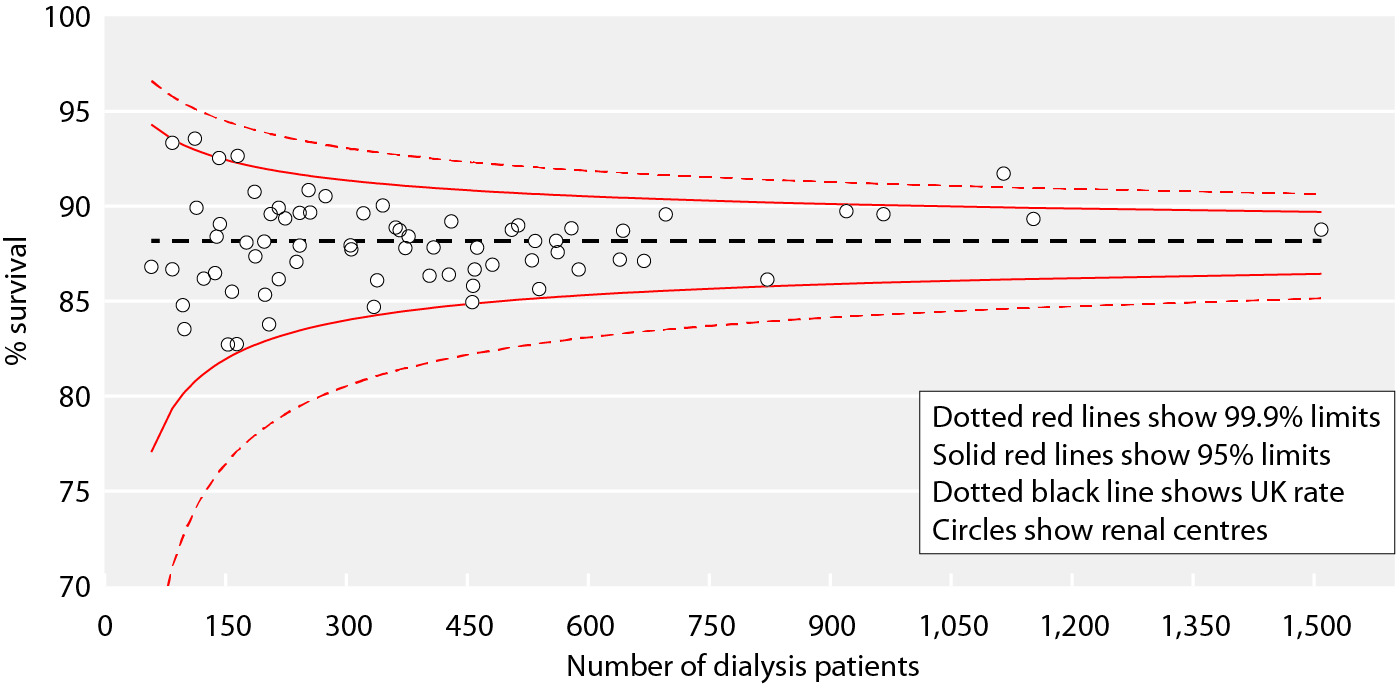 UK Renal Registry 21st Annual Report
Data to 31/12/2017
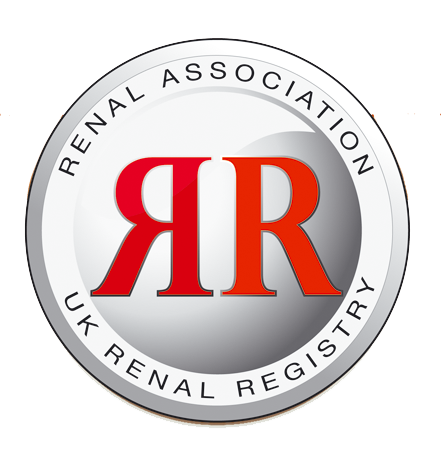 Figure 2.11. 1 year survival (unadjusted) of adult patients prevalent to dialysis on 31/12/2016 by age group
CI – confidence interval
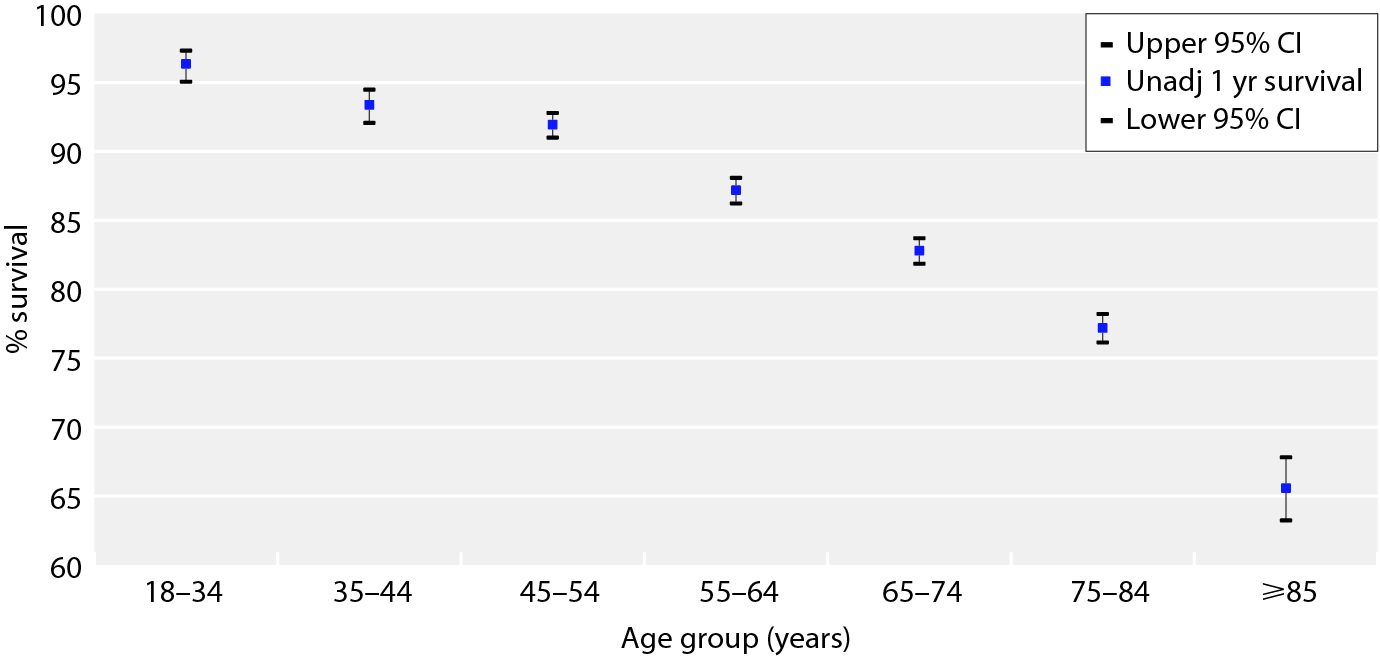 UK Renal Registry 21st Annual Report
Data to 31/12/2017
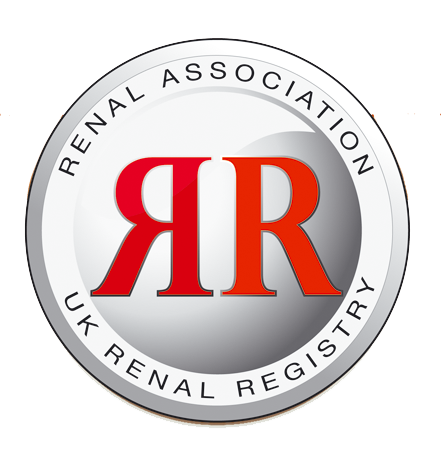 Figure 2.12. 1 year death rate per 1,000 patient years for adult patients prevalent to dialysis on 31/12/2016 by country and age group
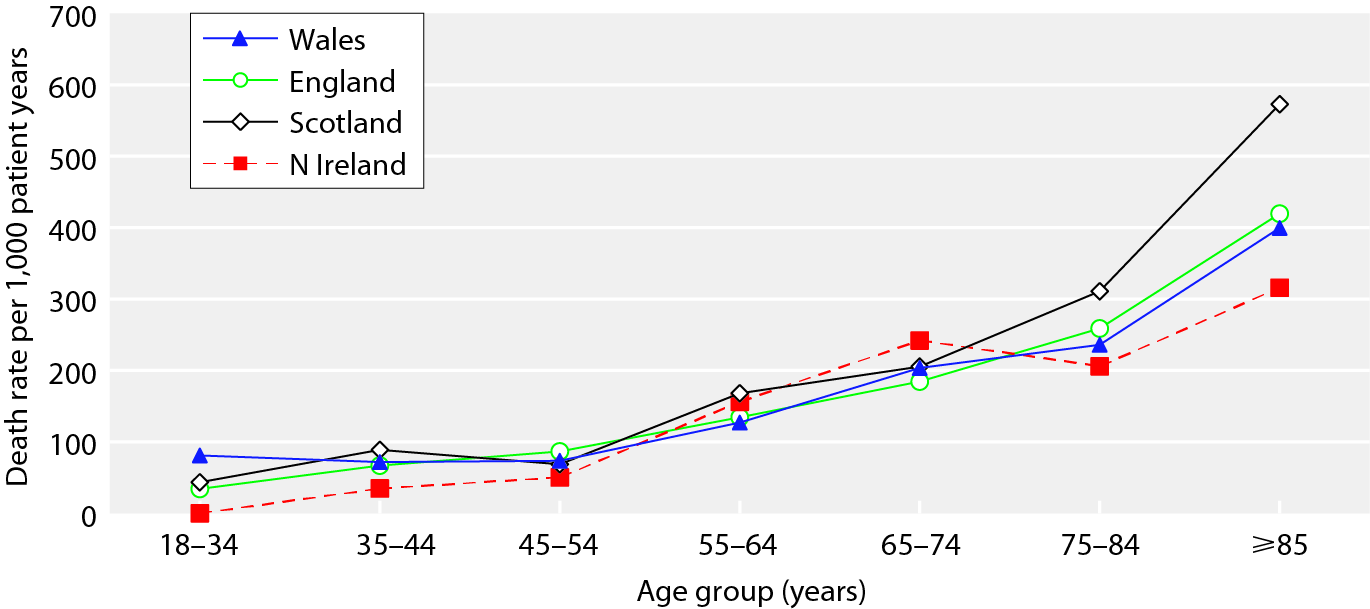 UK Renal Registry 21st Annual Report
Data to 31/12/2017
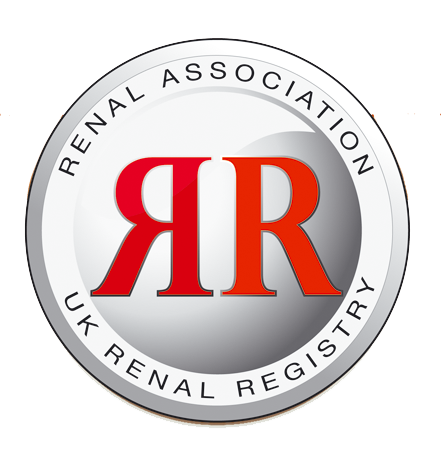 Figure 2.13. 1 year survival (adjusted to age 60 years) for prevalent adult dialysis patients by country between 2007 and 2016
CI – confidence interval
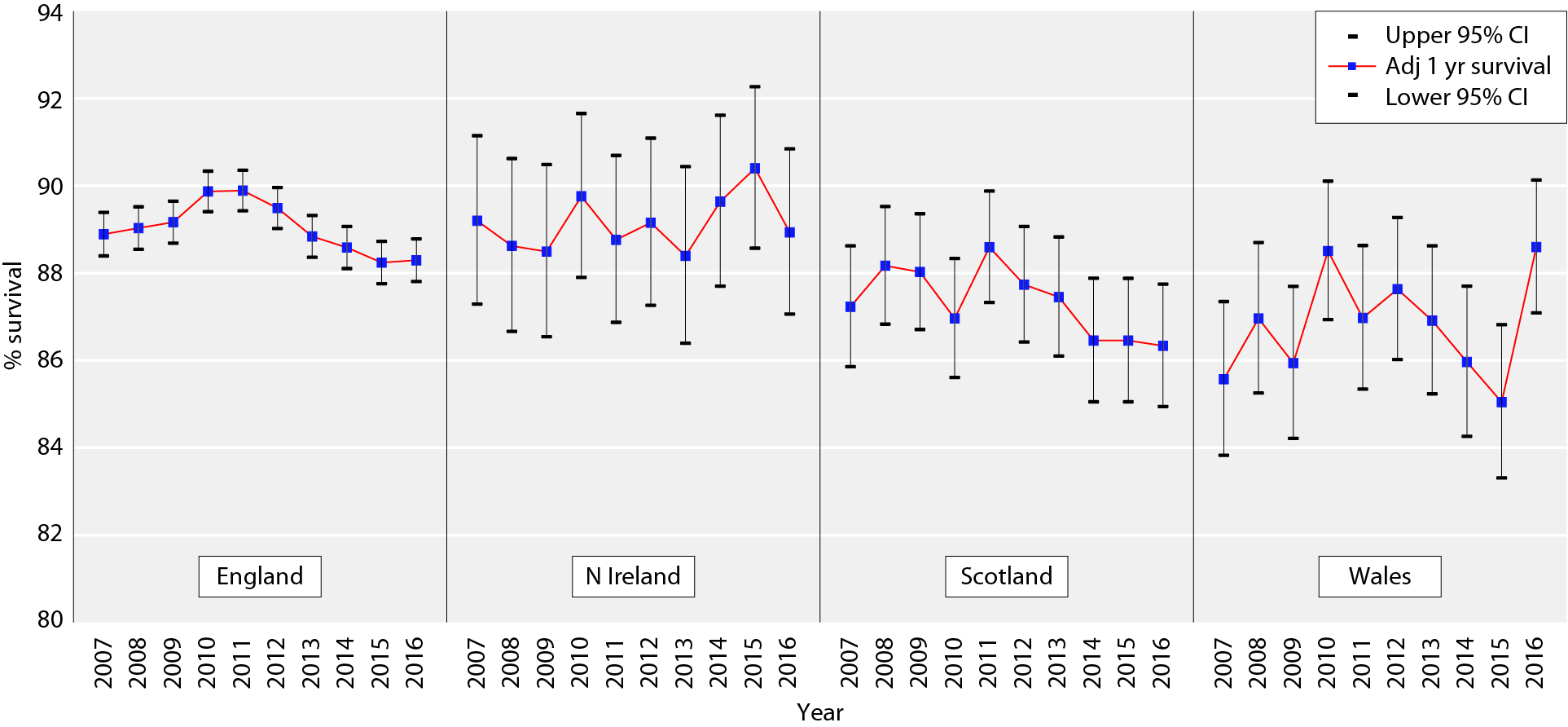 UK Renal Registry 21st Annual Report
Data to 31/12/2017
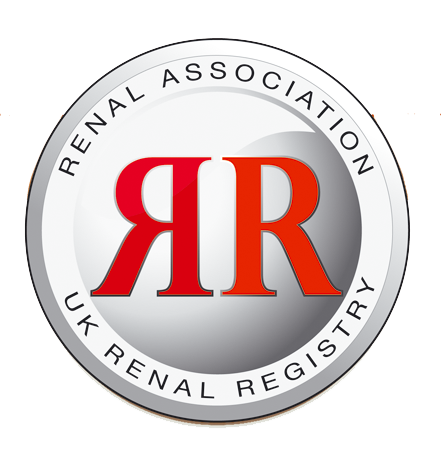 Figure 2.14. Cause of death for prevalent adult RRT patients between 2008 and 2017
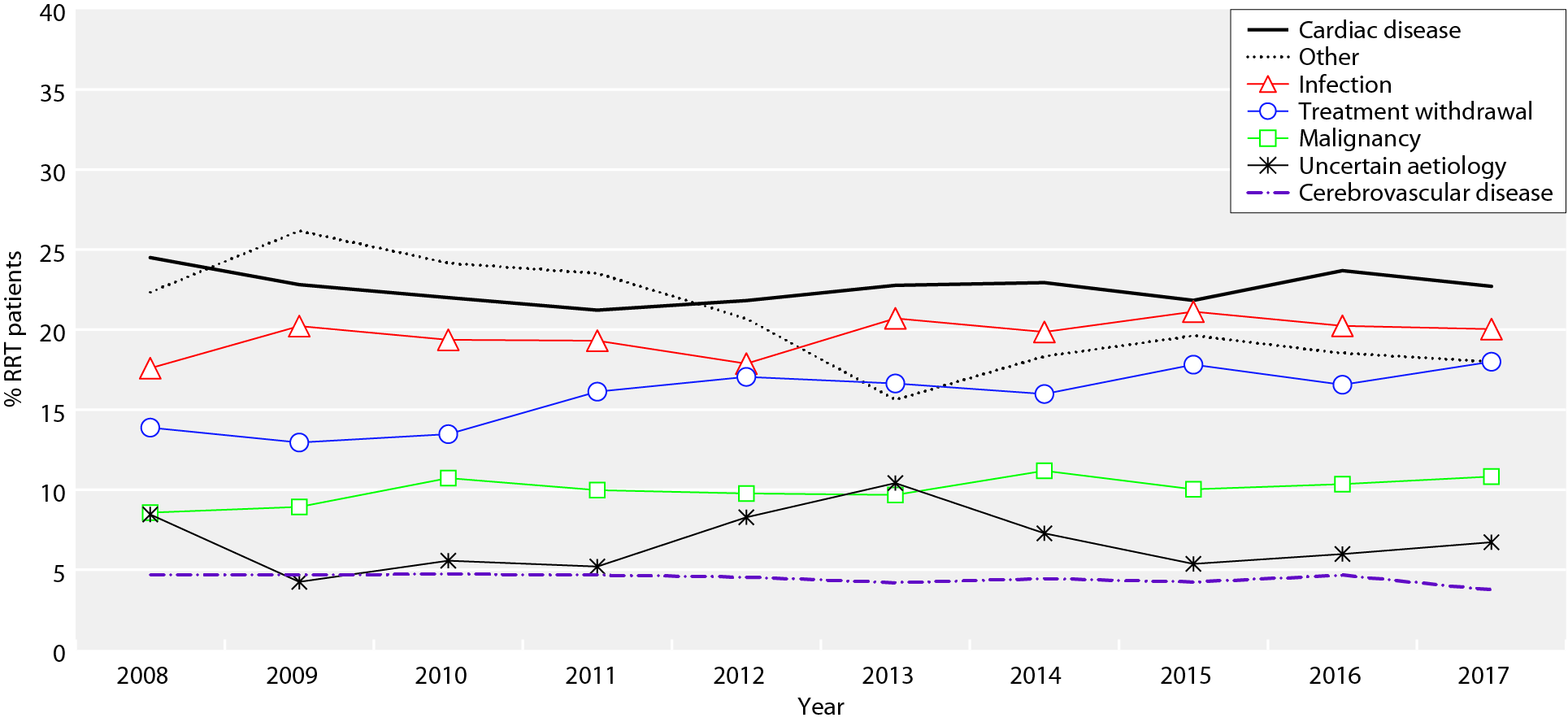 UK Renal Registry 21st Annual Report
Data to 31/12/2017